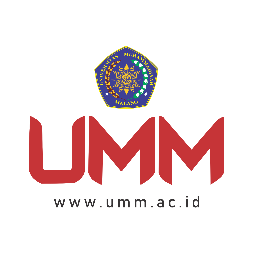 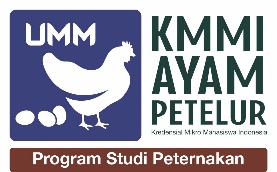 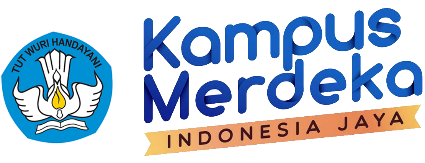 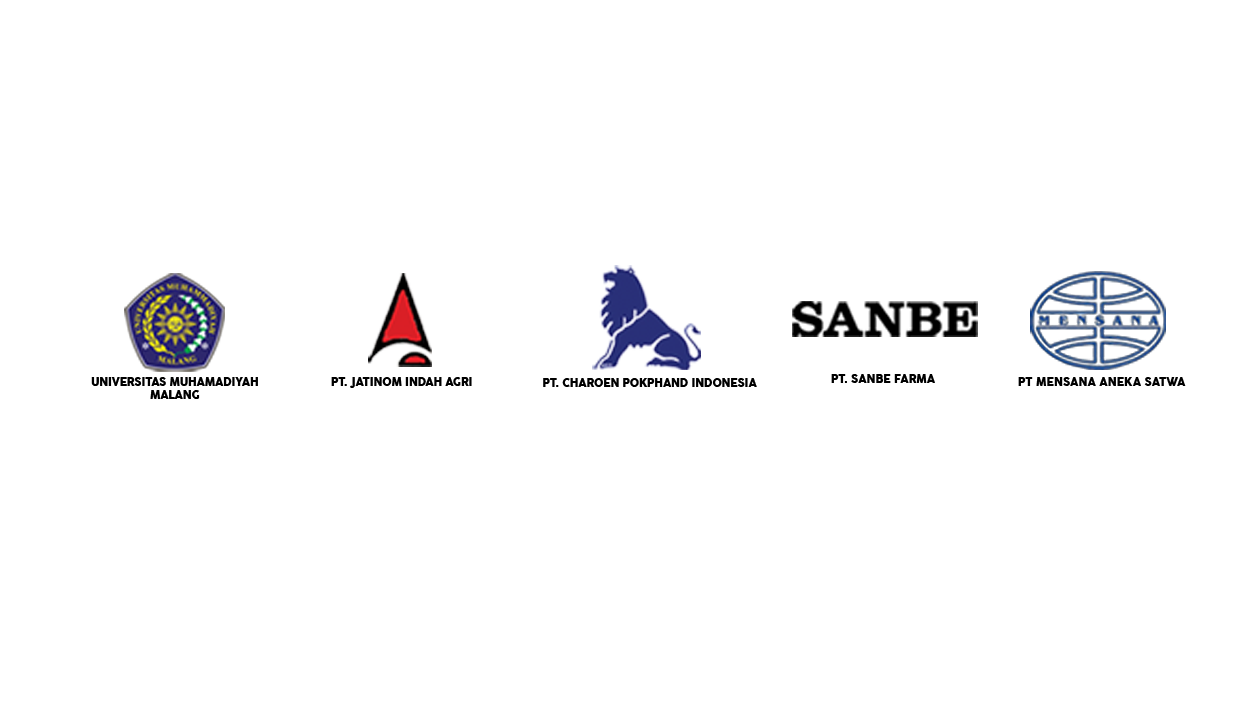 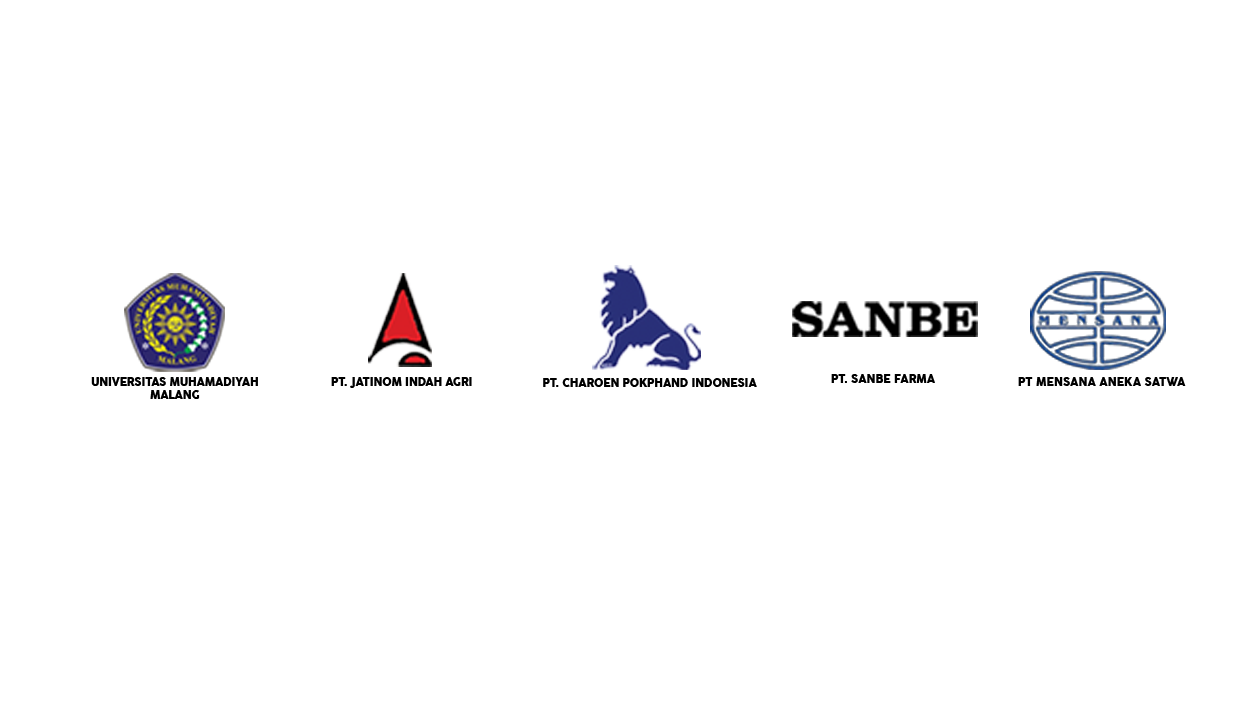 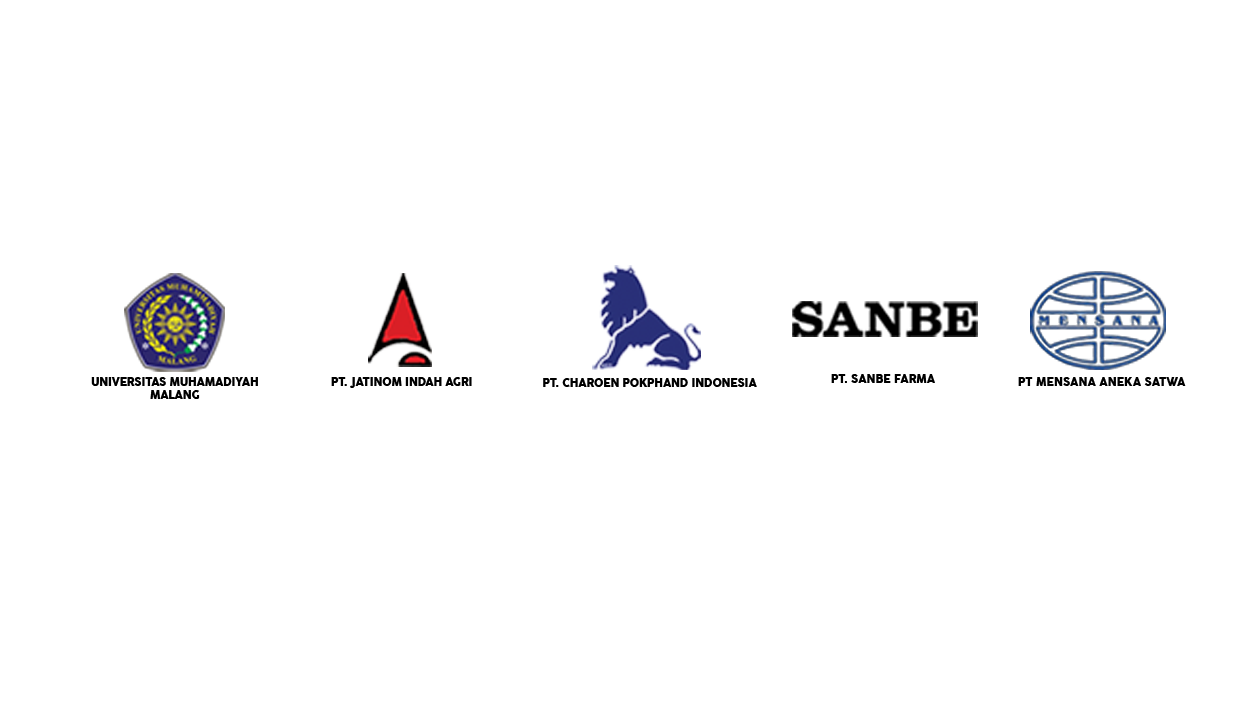 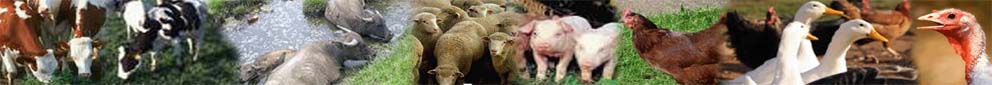 TEKNOLOGI DAN FORMULASI RANSUM UNGGAS
PROGRAM STUDI PETERNAKAN
FAKULTAS PERTANIAN PETERNAKAN
UNIVERSITAS MUHAMMADIYAH MALANG
Koordinator  :   Prof,  Dr. Ir. Wahyu Widodo., MS.
Anggota Tim Pakan UMM 		: *Prof. Dr. Ir. Indah Prihartini, MP., IPU. 
				 *Dr. Ir., Listiari Hendraningsih., MP. IPM.
	          			 *Dr. Ir. Asmah Hidayati, MP., IPM 
				 *Apriliana Devi Anggraini S.Pt., M.Sc.
               Tim Pokphand 		: *Lely Delima dan *Dimas Wicaksono
               Tim Jatinom Indah Agri 	: *Gunawan Tristanto
               Tim Mensana 		: *Iwan Juniawan dan *Ulin Nuha
MALANG
2021
Nutrisi Penyusun Tubuh Ternak
PROTEIN
Setiap sel hidup mengandung protein.  Protein adalah senyawa organik essensial untuk makhluk hidup dan konsentrasinya paling tinggi di dalam jaringan otot hewan
Fungsi utama: penting untuk pertumbuhan dan penggantian jaringan, pembentukan telur, panas, energi 
Protein adalah senyawa organik yang terdiri dari satu atau lebih asam amino dan protein diserab tubuh dalam bentuk asam amino.
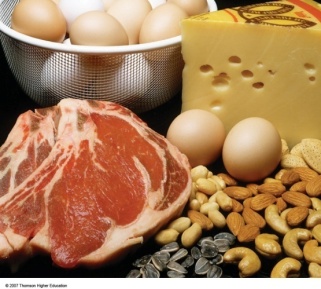 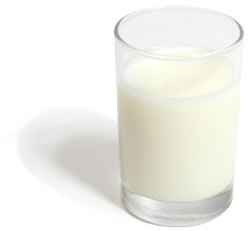 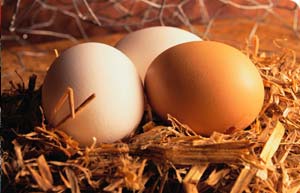 Lemak
lemak kasar adalah campuran beberapa senyawa yang larut di dalam pelarut lemak (Ether, Petroleum Ether, Petroleum benzene dan sebagainya), oleh karena itu lemak kasar lebih tepat disebut Ekstrak Ether.
Mengandung unsur C,H,O sehingga termasuk kedalam sumber energi.
Molekul C dan H lebih banyak dibandingkan Karbohidrat, sedangkan proporsi O lebih sedikit.
Fungsi lemak
Sebagai sumber energi tubuh dan disimpan dalam adipose tissue. Lebih padat dari pada glikogen
Sumber asam-asam lemak esensial
Vitamin carrier
Sumber colin, prostaglandin
Menaikkan feed efisiensi
Menaikkan palatabilitas pakan/diet.
Karbohidrat
Disamping tubuh mengandung air, protein dan lemak tubuh juga mengandung karbohidrat walaupun dalam jumlah terbatas
Ada 2 macam karbohidrat utama di dalam tubuh yaitu : glukosa dan glikogen yang keduanya terdapat di dalam hati, otot dan di dalam darah yang fungsinya sebagai sumber energi
MINERAL
Pembakaran sempurna dari tubuh akan menghasilkan abu yang mengandung berbagai macam mineral yang berbentuk oksida mineral
Macam dan tinggi rendahnya mineral tubuh tergantung dari umur, kondisi dan spesies ternak.
VITAMIN
Sekelompok senyawa organik berbobot molekul kecil yang memiliki fungsi vital dalam metabolisme setiap organisme, yang tidak dapat dihasilkan oleh tubuh
NUTRIEN PENYUSUN PAKAN
Nutrien penyusun pakan ternak harus dapat digunakan untuk berbagai keperluan yaitu:
Pertumbuhan sel tubuh
Pengganti sel tubuh yang rusak dan mati
Serta berproduksi
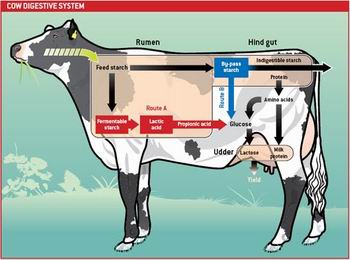 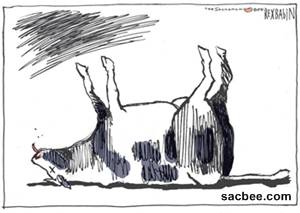 Pengertian metabolisme
Metabolisme (bahasa Yunani metabole=berubah) secara harfiah berarti “perubahan”
Jalur metabolisme:
Katabolisme (merombak molekul-molekul kompleks menjadi molekul yang sederhana)
Anabolisme (membangun molekul kompleks dari molekul-molekul sederhana)
METABOLISME ENERGI UNTUK UNGGAS
Energi bruto (GE) dari pakan
	

Energy tercerna (DE) 				Energi feses (FE) 		
				
Energi termetabolis (ME) 		Energi urin (UE)  		Energi gas 


Energi netto (NE [NEp + NEm])  		heat increament energy 



Energi untuk hidup pokok (NEm)	Energi untuk produksi (NEp)
Metabolisme Protein
PROTEIN        ASAM AMINO
Glisin, alanin, valin, leusin, isoleusin, treonin, fenilalanin, triptofan, sistin metionin, prolin, asam apartat, asam glutamat, aspargin, glutamin, gidroksiprolin
untuk sintesis jaringan protein (di Hati)
Asam Amino
PROTEIN                   Asam Amino
Absorbsi melalui dinding usus
Hasil Penguraian Protein
Hasil sintesis seluler
DALAM DARAH
Asam amino menduduki posisi penting dalam metabolisme sel. Hampir semua reaksi biokimia dikatalis oleh enzim yang terdiri dari residu asam amino. Asam amino sangat essensial untuk metabolisme karbohidrat dan lipid, untuk sintesis jaringan protein.
Asam amino berperan sebagai nutrisi bagi sel-sel otot untuk berkembang menjadi jaringan otot. 
Basa nitrogen, purin , pirimidin , dan komponen penyusun sel lainnya juga tersusun atas protein.
Perkembangan jaringan otot
Pembelahan mitosis, yaitu proses yang menghasilkan dua sel anakan yang identik dan mempertahankan kromosom sel anak tetap satu dengan sel induk.
SIKLUS SEL
Interfase  (tahap persiapan) yaitu :  fase metabolisme dan sintesis berbagai komponen sel, untuk pertumbuhan sel   berlangsung selama 15 jam sampai beberapa bulan,. Dilanjutkan  fase replikasi DNA  kromosom dan sintesis histon   berlangsung selama 10 jam. Dilanjutkan fase pertumbuhan sel dan metabolisme normal berlangsung selama 2 jam, berlanjut sampai terjadi Mitosis
Reaksi-reaksi di dalam tubuh berlangsung secara optimal pada suhu 270C (suhu ruang), misalnya hewan poikiloterm (hewan berdarah dingin) dan hewan homoioterm (hewan berdarah panas)
Agar reaksi-reaksi berjalan lebih cepat diperlukan katalisator.
Katalisator adalah zat yang mempercepat reaksi tetapi zat itu tidak ikut bereaksi, contoh: enzim
Maltosa				2Glukosa
(substrat)				(produk)
Maltase


(enzim)
B. Enzim
Enzim merupakan pengatur suatu reaksi
Bahan tempat enzim bekerja disebut substrat
Contoh reaksi:
2. Ciri-ciri enzim
Biokatalisator
Protein
Bekerja secara khusus
Dapat digunakan berulang kali
Rusak oleh panas
Tidak ikut bereaksi
Bekerja dapat balik
Kerjanya dipengaruhi faktor lingkungan, misalnya suhu, pH, inhibitor dan aktivator.
3. Penamaan Enzim
Enzim diberi nama sesuai dengan substratnya dan diberi akhiran –se, contohnya:
Enzim selulase yang menguraikan selulosa,
Enzim lipase yang menguraikan lipid atau lemak, dan
Enzim protease yang menguraikan protein.
4. Cara Kerja Enzim
Teori gembok-anak kunci (lock and key)
Sisi aktif enzim mempunyai bentuk tertentu yang hanya sesuai untuk satu jenis substrat saja.
Teori Induced Fit
-	Sisi aktif enzim bersifat fleksibel dalam menyesuaikan strukutur sesuai dengan struktur substrat.
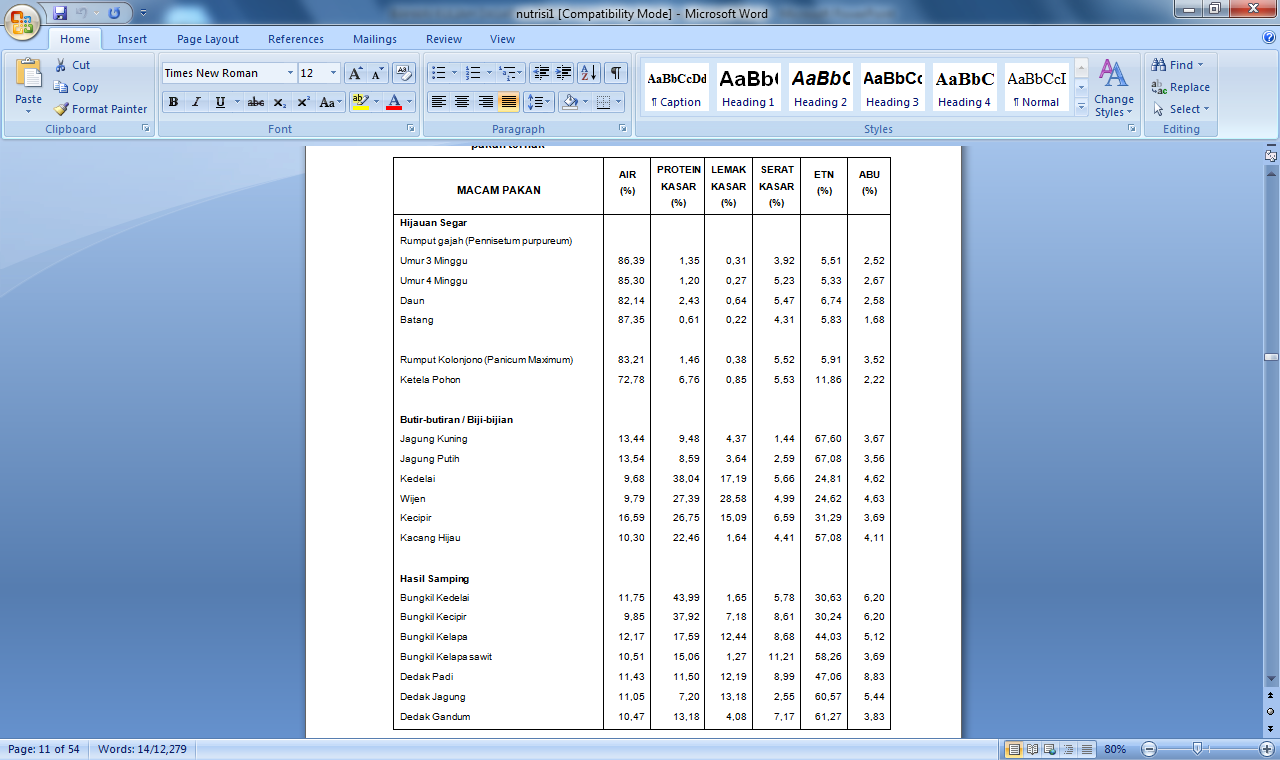 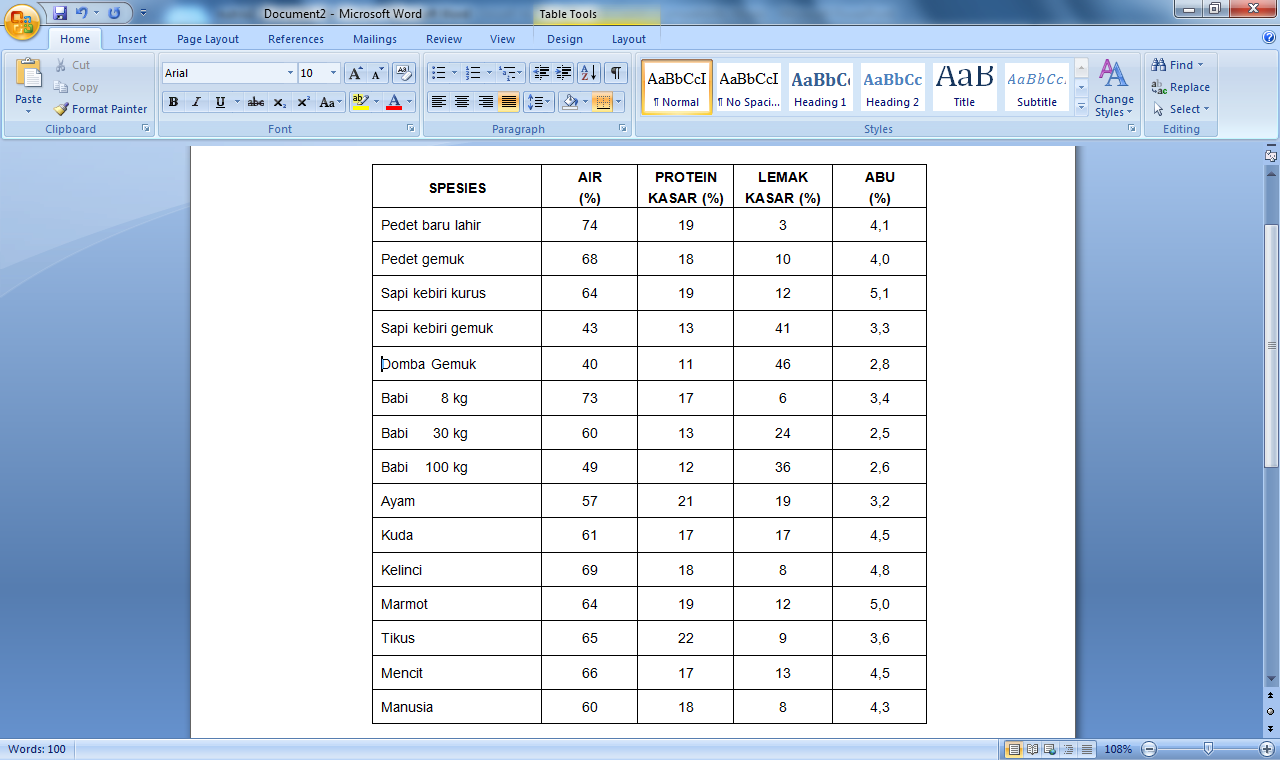 SUMBER AIR
Air minum
Air dari pakan
Air metabolik
Air hasil polimerisasi asam amino
Air hasil katabolisme tubuh (bila terjadi neraca energi yang negatip)
Fungsi air :
Komponen utama dalam metabolisme tubuh
Faktor utama dalam kontrol temperatur tubuh
1. Penyerapan air tubuh berlangsung di saluran cerna
2. Pada ruminansia: di rumen dan omasum
3. Di abomasum: air diserap dan juga di produksi
4. Pada monogastrik : di ileum, jejenum, caecum dan usus besar
PROSES PENCERNAAN PADA UNGGAS
Pencernakan secara fisik (mekanik)        
Terjadi pada gizzard dibantu grit
 
Pencernakan secara enzimatik (kimia) 
Mulut 
Proventrikulus 
Usus halus

Pencernakan secara mikrobiologik
Sekum 
Usus besar
SISTEM PENCERNAAN UNGGAS
Sistem pencernaan sederhana

Mikroorganisme sedikit, sehingga tidak dapat membantu proses pencernaan

Proses pencernaan bergantung kepada enzim

Makanan yg tdk bisa dicerna oleh enzim,tidak bermanfaat

  Sistem Pencernaan unggas terdiri atas :
-  Tractus alimentarius 
-  Organ accessorius
TRACTUS ALIMENTARIUS
Paruh
Faring
Oesophagus
Tembolok/crop
Proventrikulus/perut kelenjar/succenturiate ventricle/glandular stomach
Ventrikulus/gizard/empedal/perut muskular
Usus halus/intestinum tenue (duodenum, jejenum, ileum)
Sekum/usus buntu
Usus besar/intestinum crassum/rektum
Kloaka
ORGAN ACCESSORIUS ATAU ORGAN PELENGKAP
Lidah
Glandula saliva
Hati
Pankreas
Limpa
Gall bladder
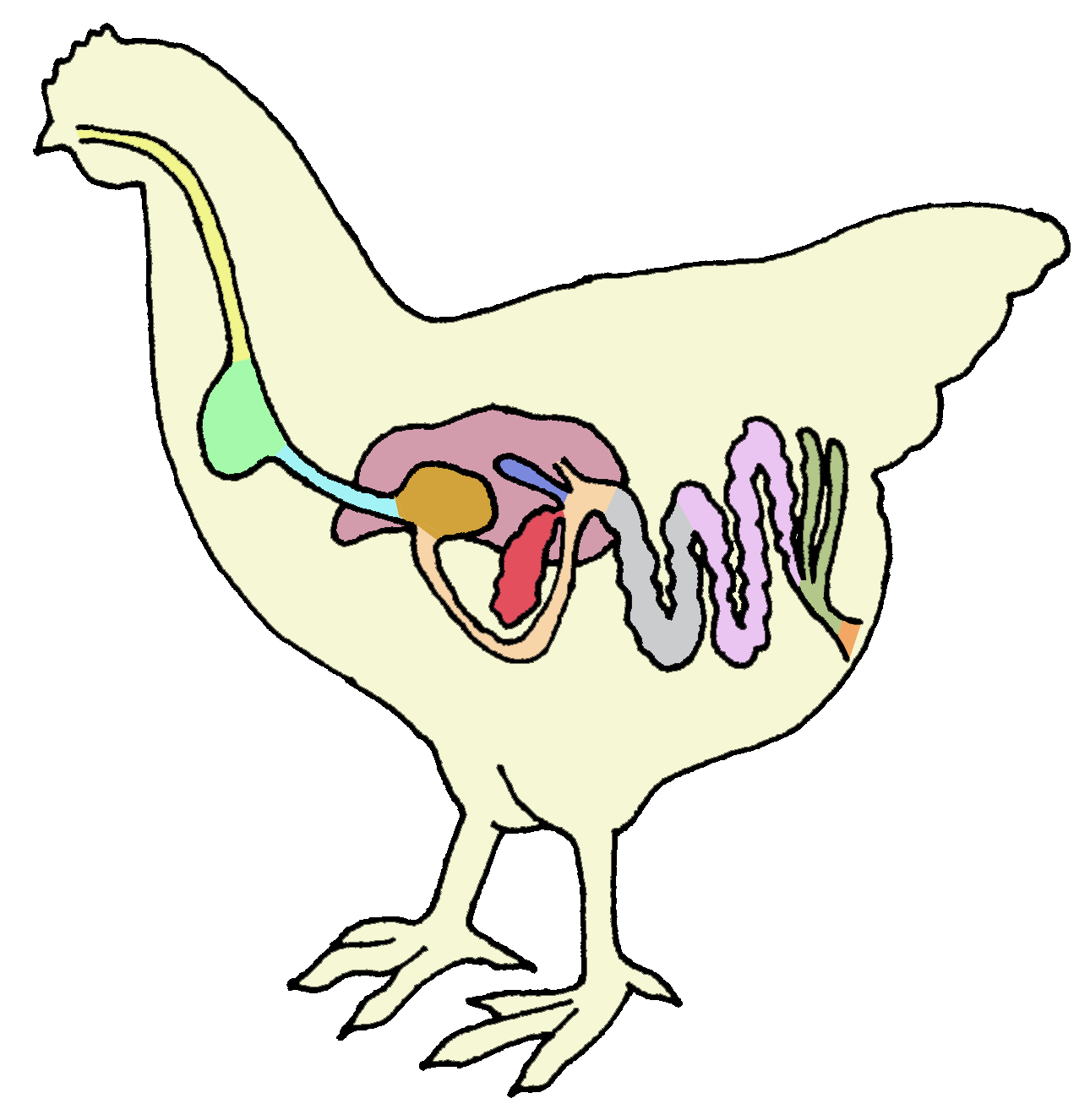 Liver
Cecum
Gizzard
Esophagus
Crop
Proventriculus
Cloaca
Pancreas
Large intestine
Duodenum
Small intestine (jejunum, ileum)
DIGESTIVE TRACT
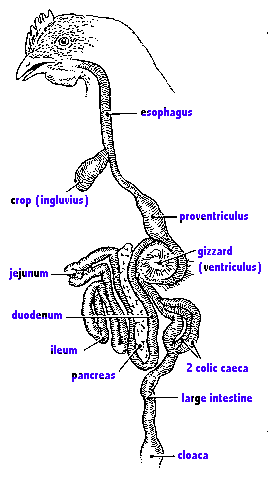 Beak
Esophagus
Crop (2”)
Small Intestine (55”)
Proventriculus
Gizzard (2”)
Pancreas
Ceca (7”)
Large Intestine (4”)
Cloaca
SISTEM PENCERNAAN UNGGAS
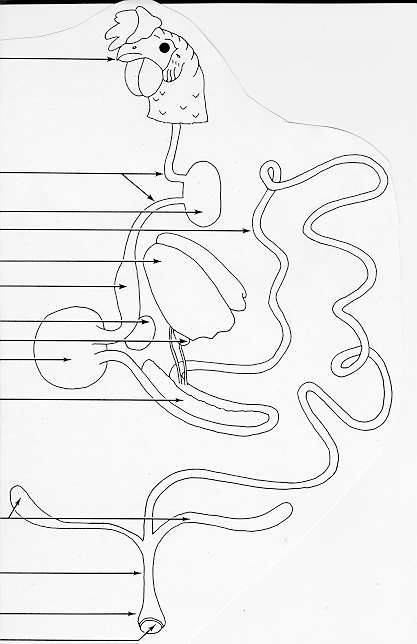 DIGESTIVE TRACT
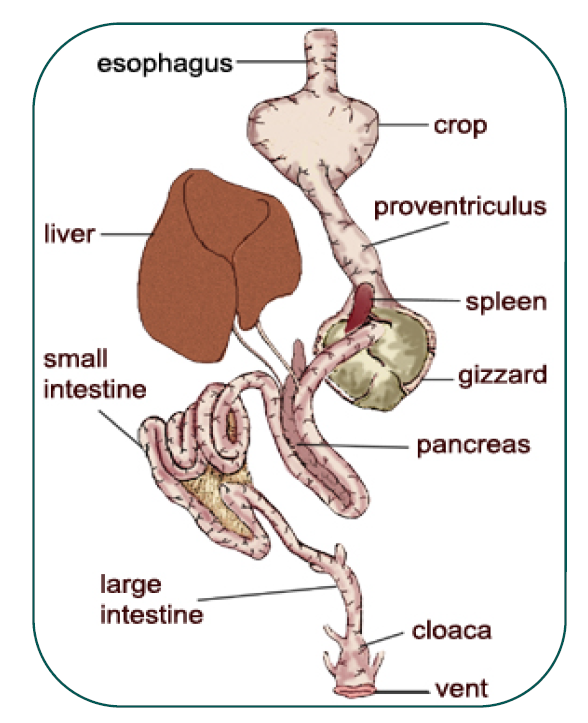 Soal
Ada berapa macam nutrisi
Nutrisi mana saja yang menghasilkan energy
Sebutkan berbagai macam vitamin
Sebutkan penggolongan mineral
Bagaimana penggambaran energy untuk unggas
Diskusi
Saudara sebagai seorang yang sudah belajar dan mengetahui tentang nutrisi, bagaimana metabolisme energy terjadi di dalam tubuh